Лебідь Мирослава Володимирівна
6-А, 6-Б, 8-А, 9-Б, 10.
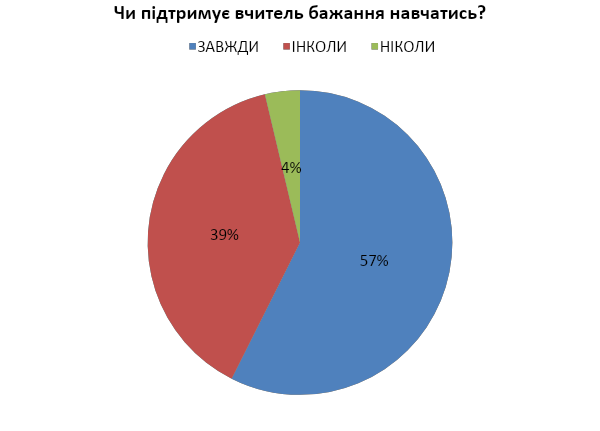 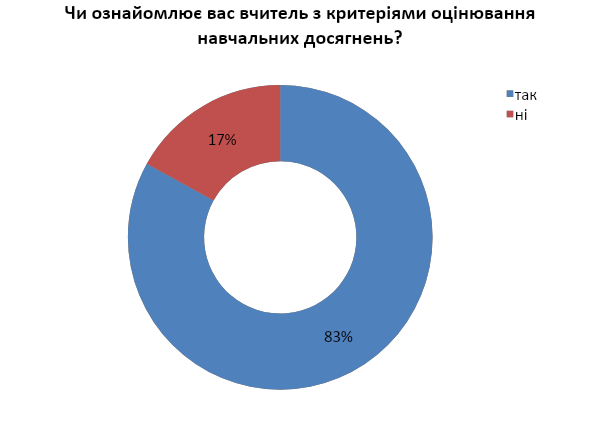 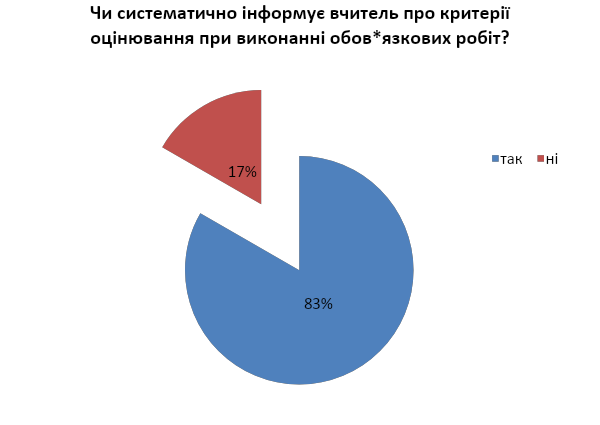 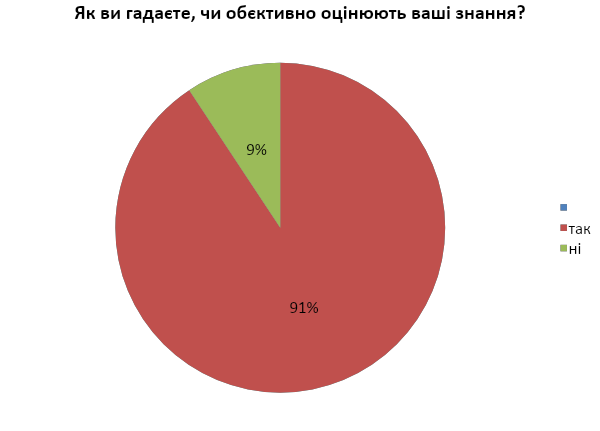 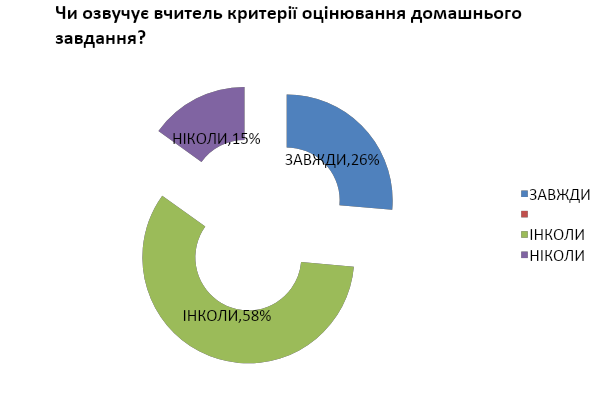 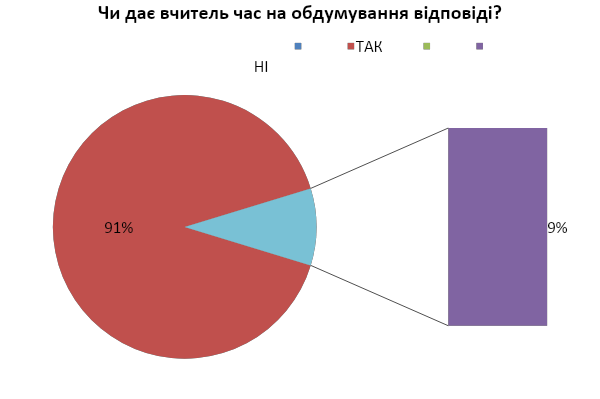 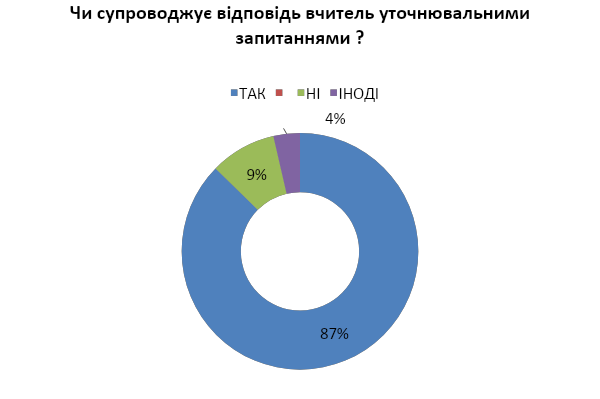 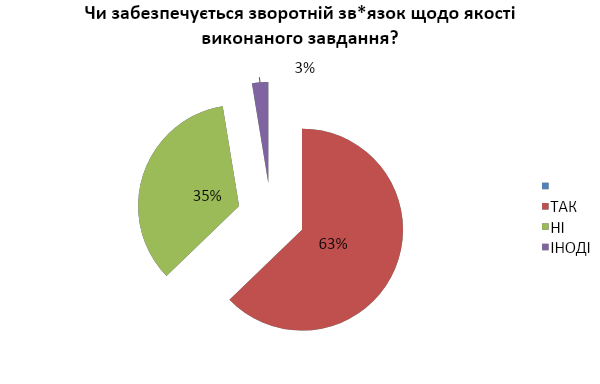 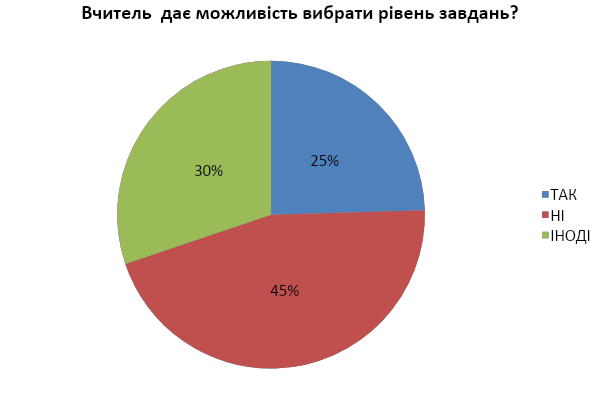 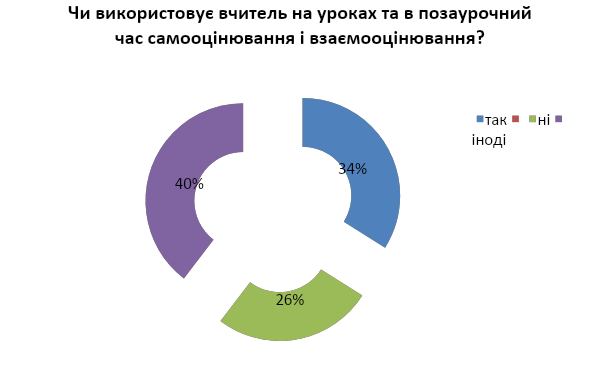 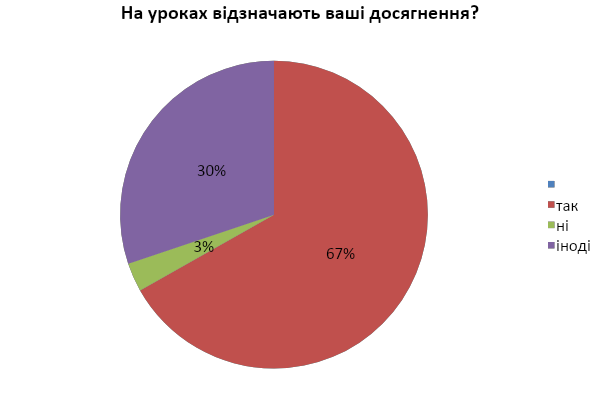